VOCÊ TAMBÉM FICA COMPLETAMENTE PERDIDO?QUANDO PRECISA ENCONTRAR A BIBLIOGRAFIA BÁSICA E COMPLEMENTAR DA SUA DISCIPLINA ?
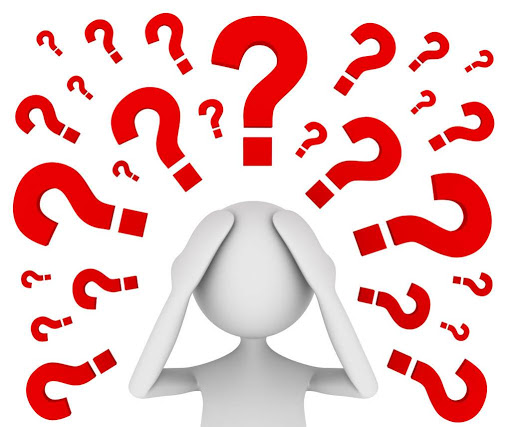 Tutorial para acesso
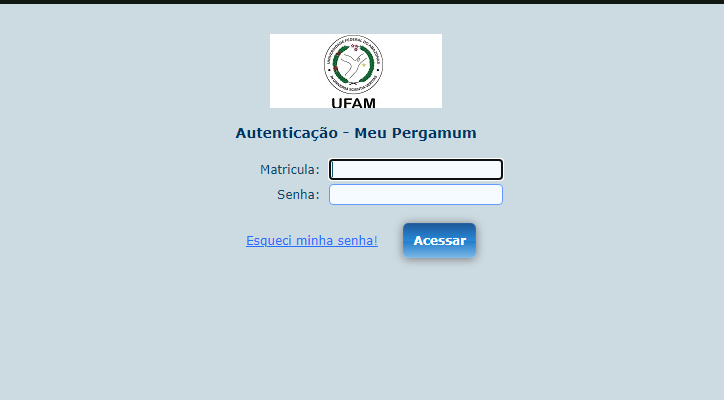 Lembrete
A senha cadastrada na biblioteca.
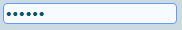 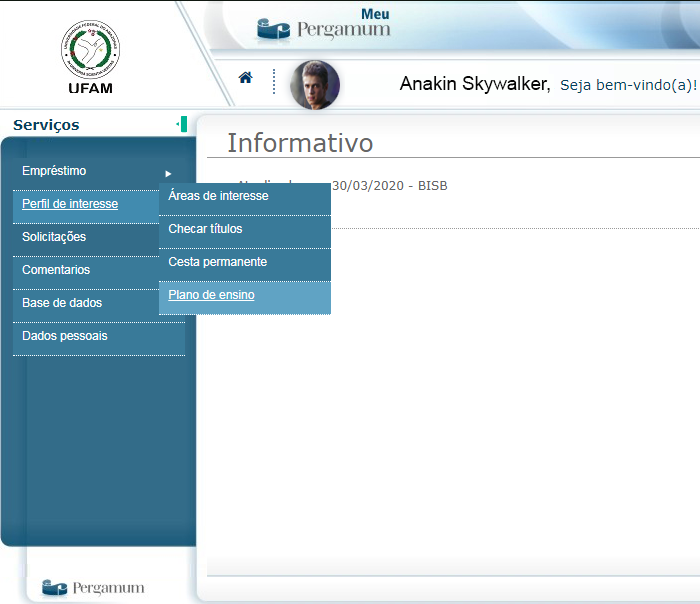 1
2
3
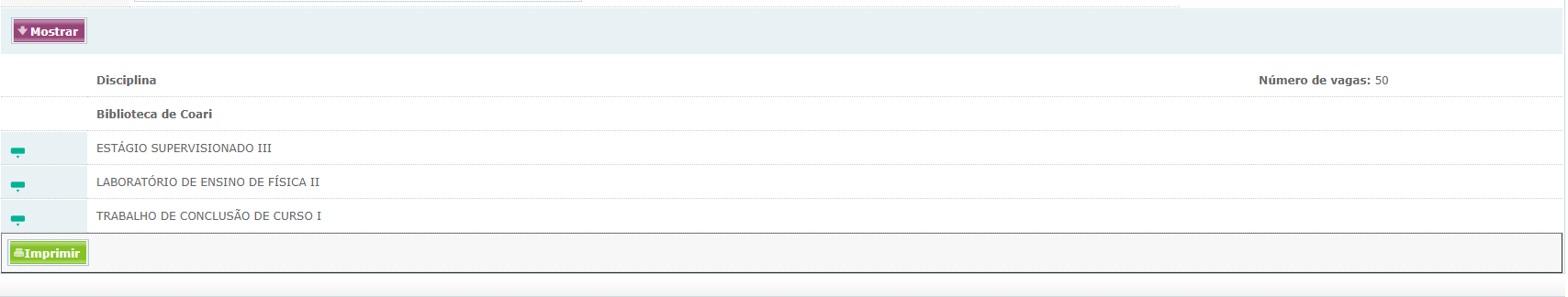 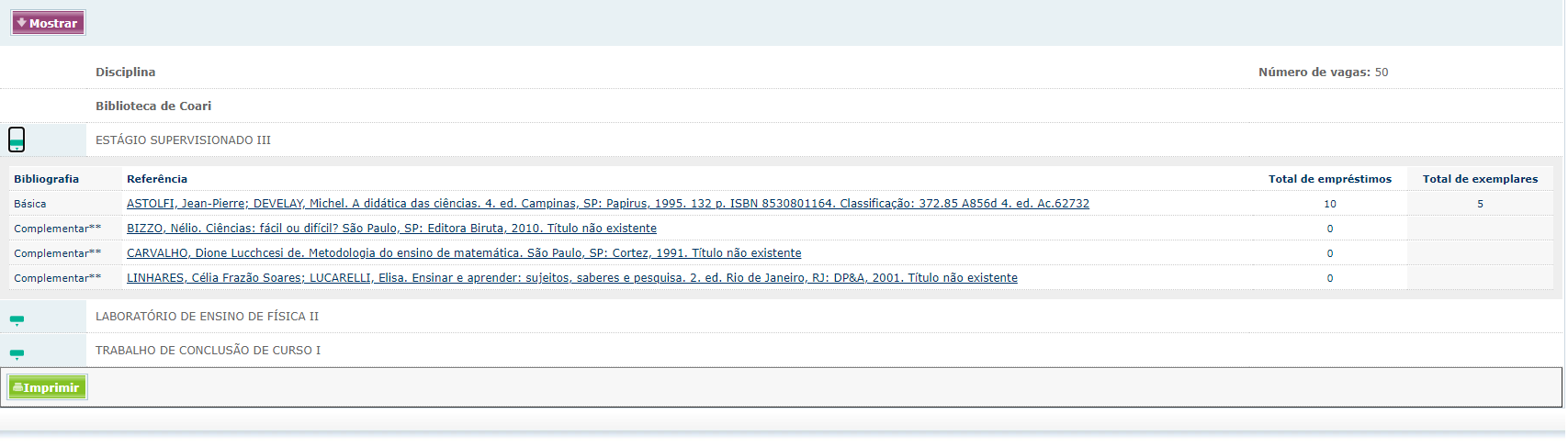 4